Человек и природа - презентация для урока географии в 7 классе
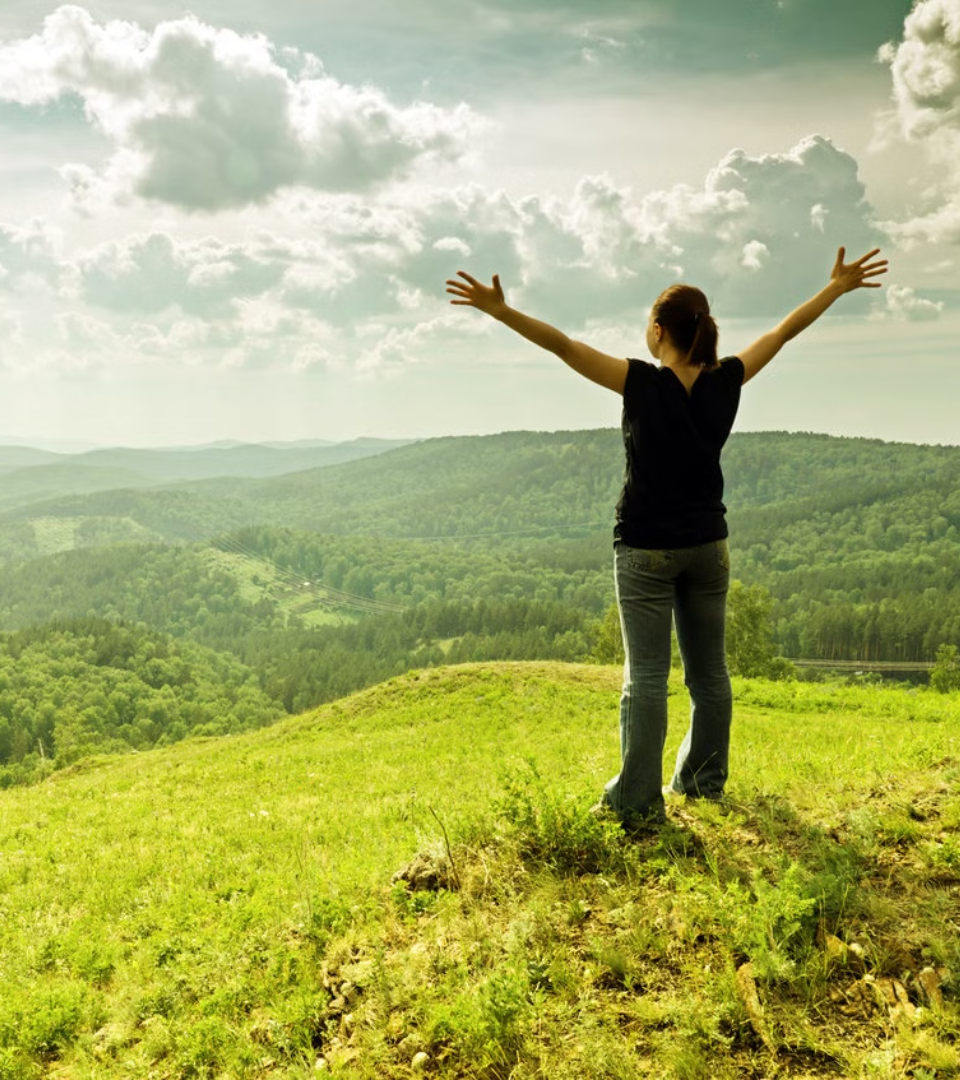 newUROKI.net
Неразрывная связь между человеком и природой - это фундаментальная концепция, которую необходимо понять для обеспечения устойчивого развития нашей планеты. В ходе этой презентации мы рассмотрим роль природы в жизни человека, влияние человеческой деятельности на окружающую среду, а также концепцию экологического мышления и ответственности за будущее нашей планеты.
Презентация для урока географии в 7 классе по теме: "Взаимодействие человека и природы"
«Новые УРОКИ» newUROKI.net
Всё для учителя – всё бесплатно!
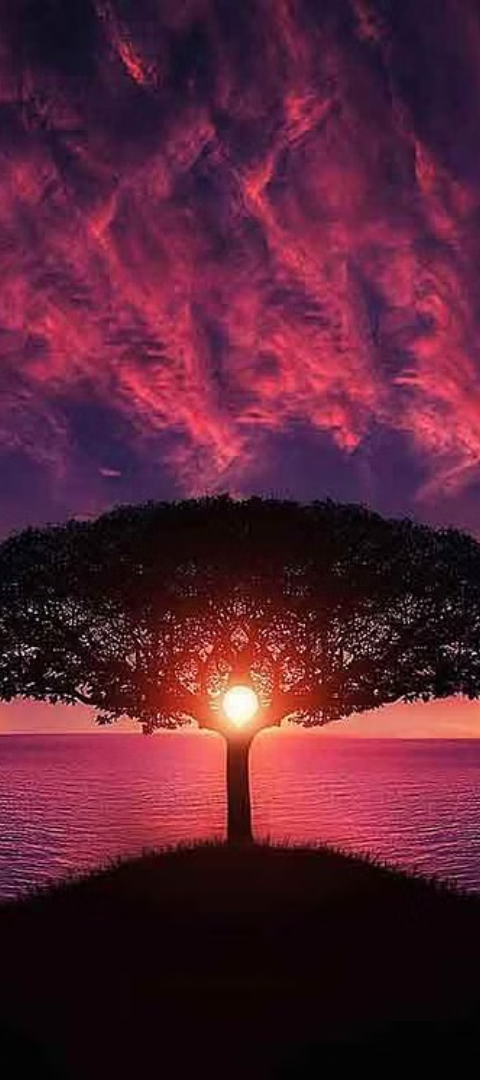 newUROKI.net
Роль природы в жизни человека
1
2
Ресурсы
Средства к существованию
Природа предоставляет человеку жизненно важные ресурсы, такие как вода, воздух, пища, энергия и сырье для производства. Эти ресурсы являются основой для нашего выживания и благополучия.
Многие люди напрямую зависят от природы, занимаясь сельским хозяйством, рыболовством, лесным хозяйством и другими видами деятельности, связанными с природными ресурсами.
3
Духовное и эстетическое значение
Природа также играет важную роль в духовном и эстетическом благополучии человека, предоставляя возможности для отдыха, релаксации и вдохновения.
newUROKI.net
Влияние человека на окружающую среду
Загрязнение
Истощение ресурсов
Утрата биоразнообразия
Деятельность человека, такая как промышленное производство, транспорт и бытовое потребление, приводит к загрязнению воздуха, воды и почвы. Это оказывает негативное влияние на природные экосистемы и здоровье людей.
Чрезмерное потребление природных ресурсов человеком, таких как ископаемое топливо, лесные ресурсы и пресная вода, приводит к их истощению и ставит под угрозу будущее поколений.
Человеческая деятельность, такая как распространение инвазивных видов, уничтожение естественных местообитаний и изменение климата, приводит к сокращению численности и исчезновению многих видов растений и животных.
newUROKI.net
Понятие природопользования и его значение
Определение
Важность
Природопользование - это система мероприятий, направленных на использование природных ресурсов для удовлетворения потребностей человека. Это включает в себя как извлечение ресурсов, так и их сохранение и восстановление.
Рациональное природопользование имеет решающее значение для обеспечения устойчивого развития и сохранения окружающей среды для будущих поколений. Это позволяет удовлетворять текущие потребности, не нанося ущерба природным системам.
Принципы
Примеры
Основными принципами природопользования являются: сохранение природных ресурсов, минимизация негативного воздействия на окружающую среду, комплексное использование ресурсов и внедрение экологически чистых технологий.
Примерами рационального природопользования могут быть: использование возобновляемых источников энергии, внедрение системы переработки отходов, применение технологий энергосбережения и экологического строительства.
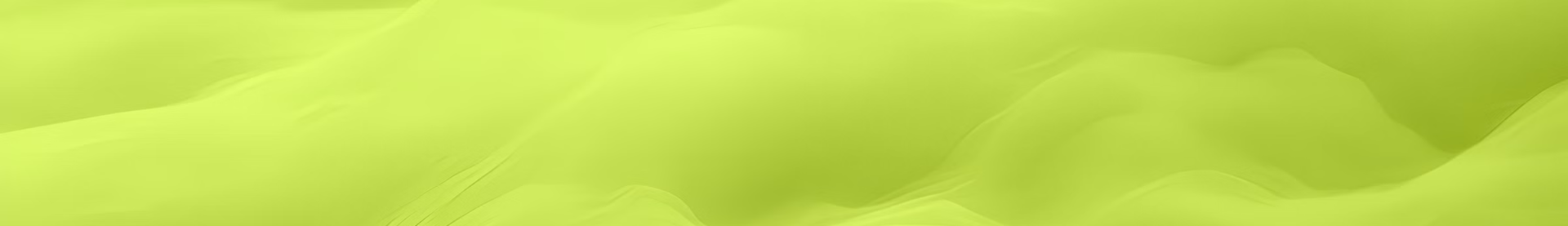 newUROKI.net
Экологическое мышление
1
Осознание
Первым шагом к экологическому мышлению является осознание важности сохранения окружающей среды и понимание того, что наши действия оказывают на нее влияние.
2
Ответственность
Следующим этапом является принятие личной ответственности за состояние окружающей среды и готовность к изменению собственного поведения в пользу более экологичного образа жизни.
3
Вовлечение
Важно также активно участвовать в природоохранных мероприятиях, поддерживать экологические инициативы и вносить свой вклад в решение экологических проблем.
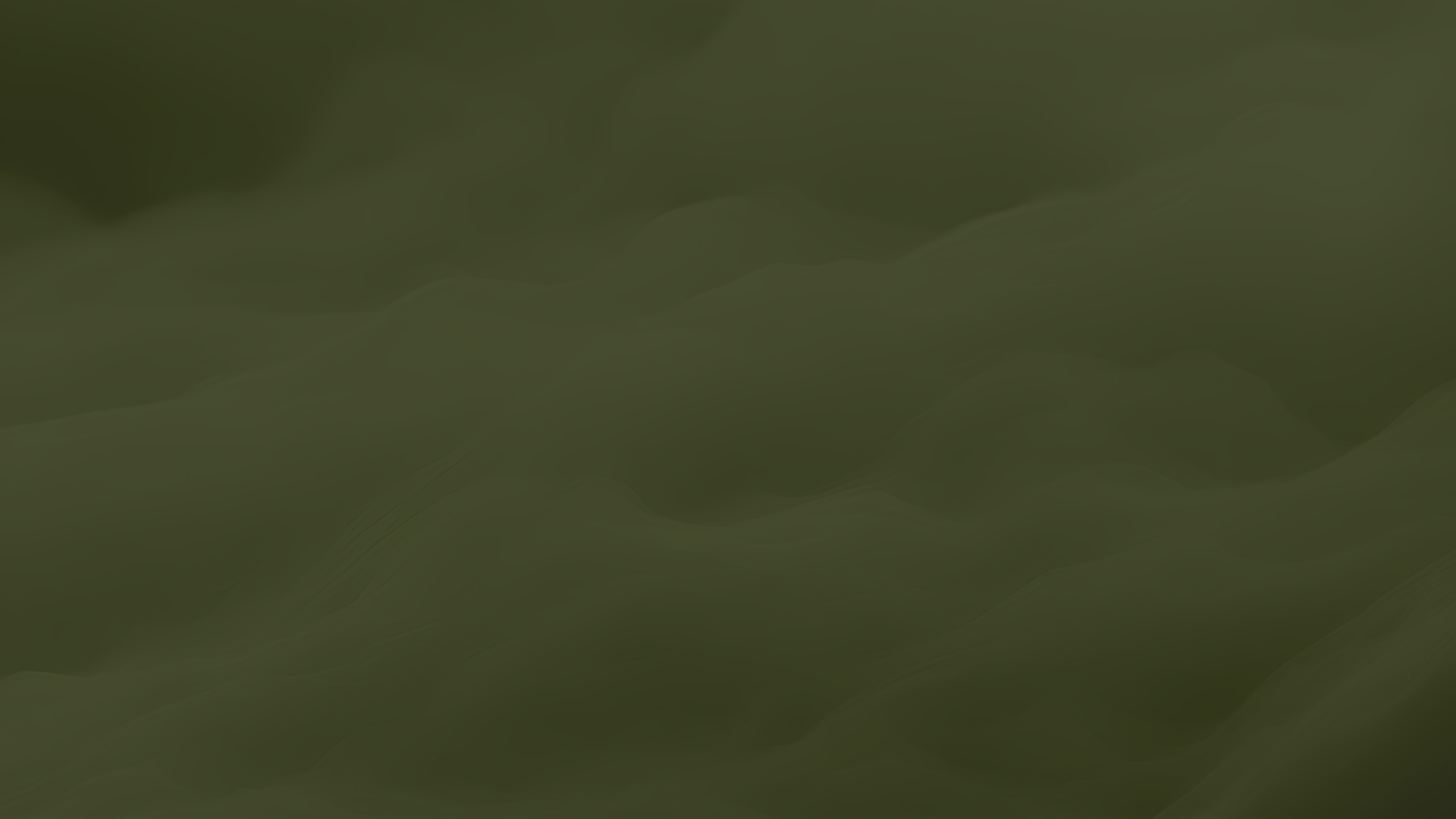 newUROKI.net
Сравнение воздействия человека в разных странах
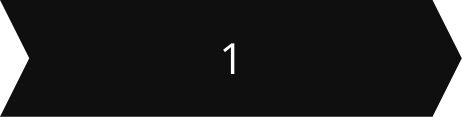 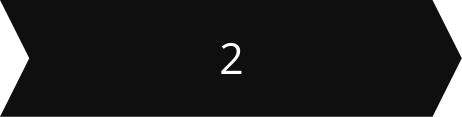 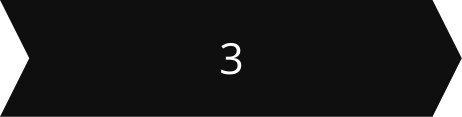 Развитые страны
Развивающиеся страны
Необходимость сотрудничества
Высокий уровень индустриализации, потребления и образования отходов в развитых странах приводит к значительному негативному воздействию на окружающую среду.
В развивающихся странах быстрая индустриализация, рост населения и недостаток инфраструктуры часто ведут к более интенсивному загрязнению и истощению природных ресурсов.
Решение глобальных экологических проблем требует международного сотрудничества и объединения усилий всех стран, независимо от уровня их развития.
newUROKI.net
Наша ответственность за будущее планеты
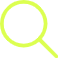 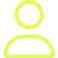 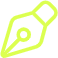 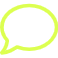 Сохранение
Осознанность
Вовлеченность
Ответственность
Мы должны бережно относиться к природным ресурсам и стремиться к их сохранению для будущих поколений.
Каждый из нас должен быть осознан в своих действиях и понимать их последствия для окружающей среды.
Активное участие и вовлеченность в природоохранные инициативы являются ключом к решению экологических проблем.
Мы несем коллективную ответственность за будущее нашей планеты и должны принимать меры для ее защиты.
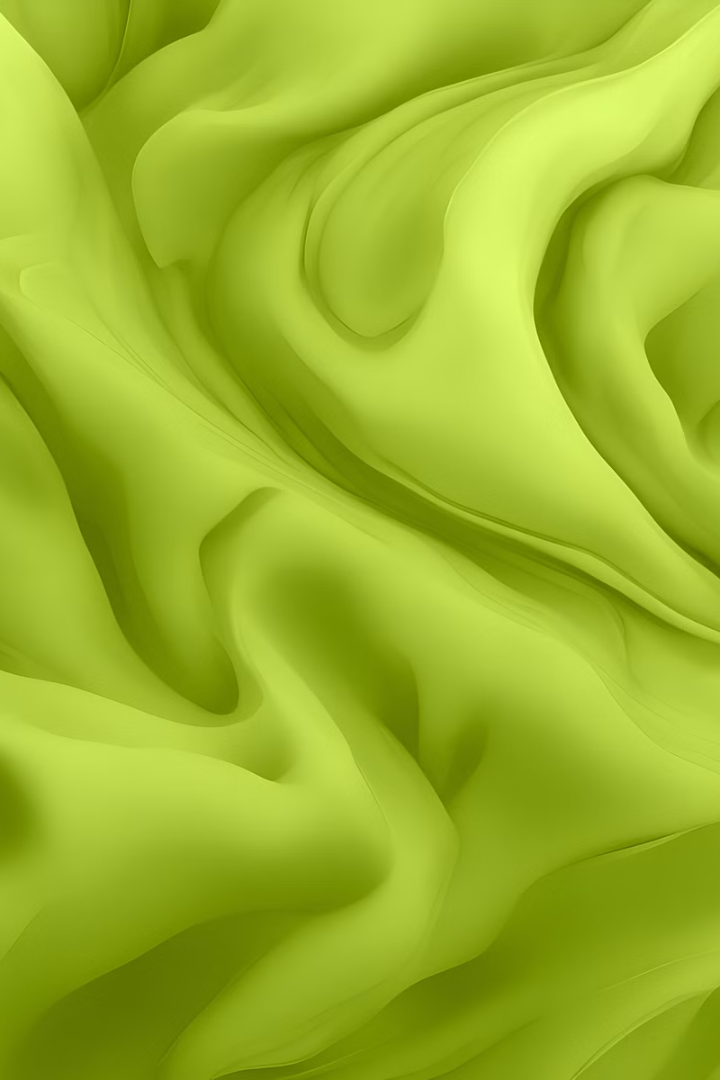 newUROKI.net
Заключение
Взаимосвязь между человеком и природой является фундаментальной для нашего существования. Понимание этой связи и принятие ответственности за наше воздействие на окружающую среду - ключ к обеспечению устойчивого будущего для нашей планеты. Через осознание, ответственность и вовлеченность каждого из нас мы можем внести свой вклад в сохранение природных ресурсов и защиту окружающей среды для нынешнего и будущих поколений.